RSWK-Schlagwörter in Primo VE
Diskussionsrunde DACHELA 2023Jens Weber – Universitätsbibliothek Trier – weberjen@uni-trier.de
Inhalt
Problembeschreibung
Diskussionsgrundlage
Offene Diskussion über Vorgehensweise
04.10.2023
2
1. Ausgangslage / Problembeschreibung
04.10.2023
3
RSWK - Schlagwörter
Schon lange im Einsatz (seit 1986, im HBZ-Verbund seit 1988)
Viel Arbeit und Zeit investiert
Mit GND verknüpft (seit 2012, vorher SWD)
MAB-Felder 902, 907, …
MARC-Feld 689
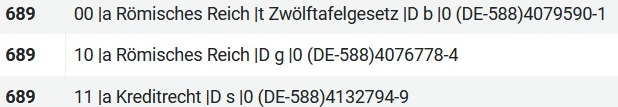 04.10.2023
1. Ausgangslage / Problembeschreibung
4
Primo Classic
Indexierung bzw. Suche und Facettierung nach RSWK-Schlagwörtern dank Normalisierungsregeln möglich
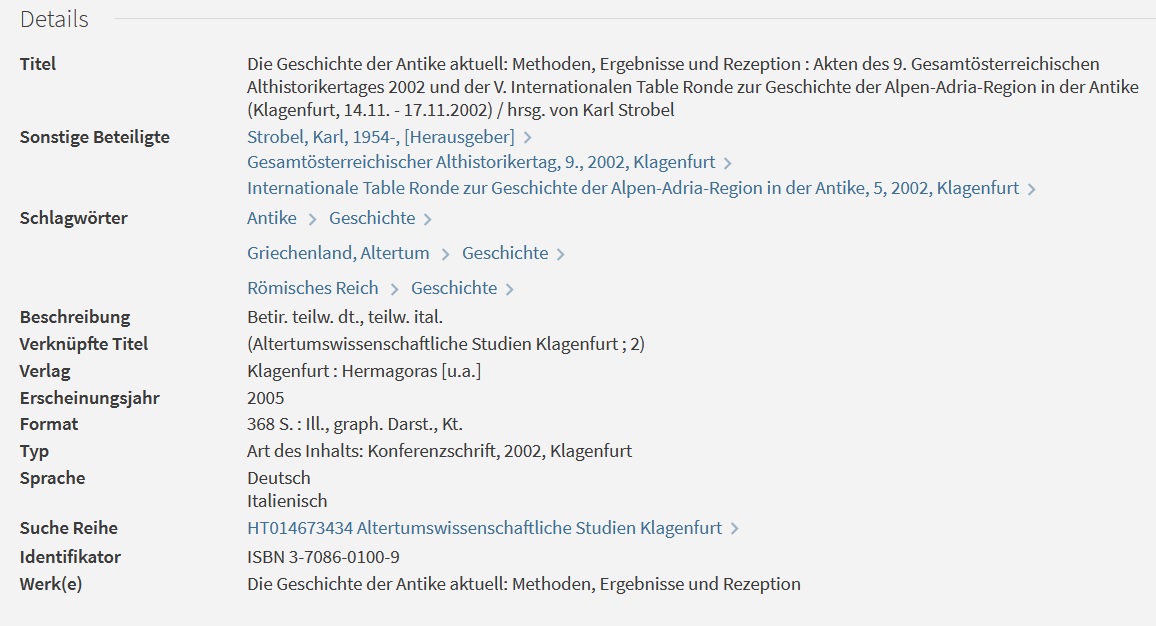 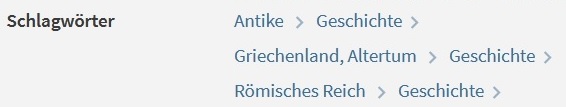 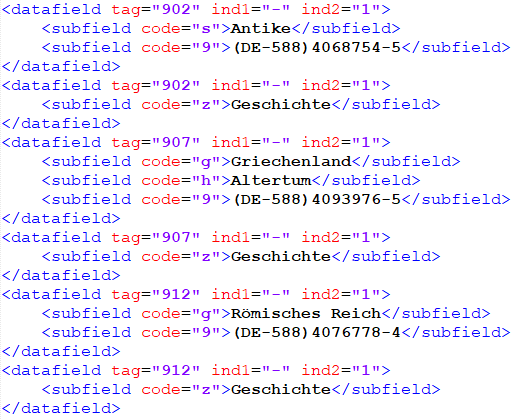 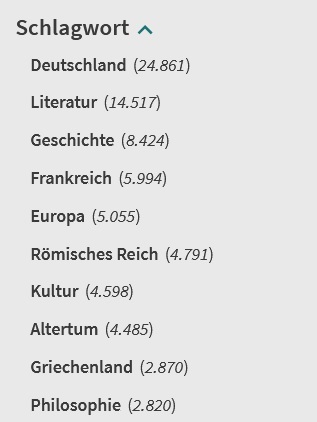 04.10.2023
1. Ausgangslage / Problembeschreibung
5
ALMA
MARC-Feld 689 ist indexiert und kann durchsucht werden
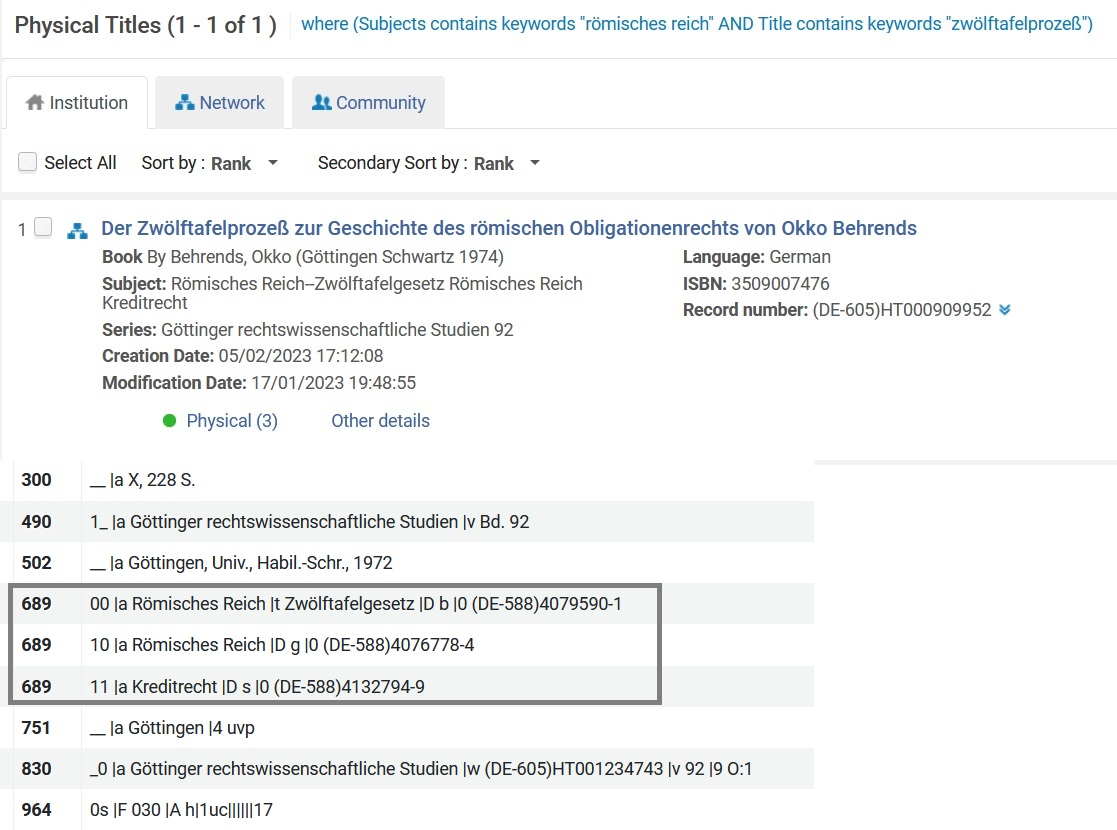 04.10.2023
1. Ausgangslage / Problembeschreibung
6
Primo VE
MARC-Feld 689 ist nicht indexiert
Keine Suche möglich
Keine Facettierung möglich
RSWK-Schlagwörter können in Details-Ansicht nur als Einzelschlagwörter (nicht Regelwerkkonform) dargestellt werden
Lösung: MARC-Feld 689 in Primo VE ebenfalls indexieren
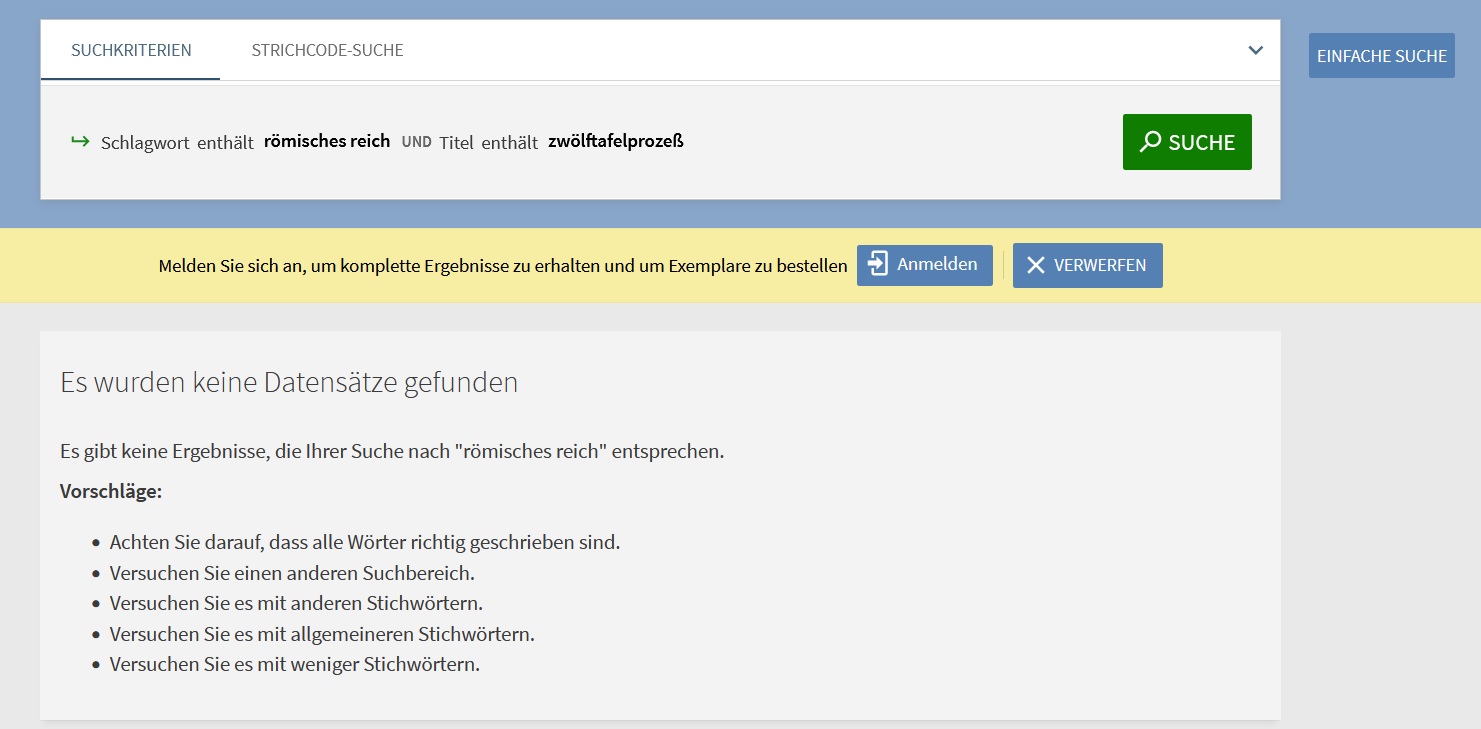 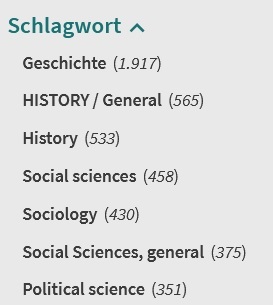 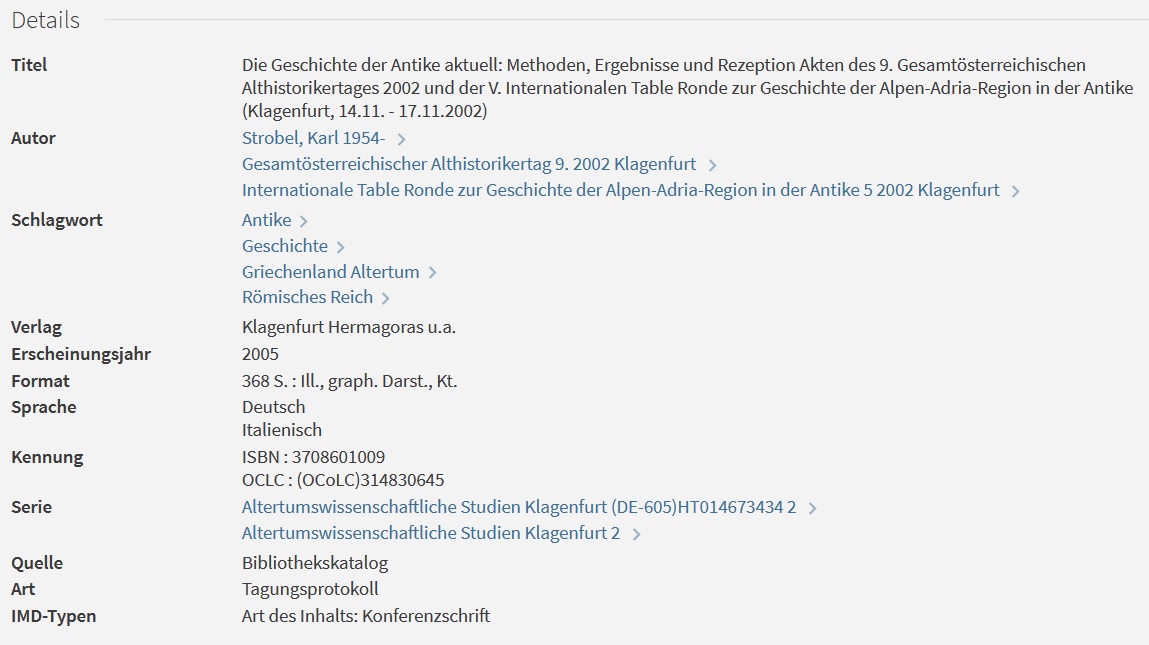 04.10.2023
1. Ausgangslage / Problembeschreibung
7
Primo VE Indexsuche
Die Indexsuche nutzt interessanterweise die RSWK-Schlagwörter (Ergebnis aus WAVE 3 Expert Corner Meeting)
Nachforschungen durch Ex Libris Mitarbeiter ergaben, dass die Indexsuche den Alma-Index verwendet
Es ist also durchaus möglich RSWK-Schlagwörter in Primo VE suchbar zu machen. Die Online-Hilfe belegt das ebenfalls
Ein vollwerter Ersatz ist es aber nicht, vor allem auch wegen der fehlenden GND-Verknüpfung
04.10.2023
1. Ausgangslage / Problembeschreibung
8
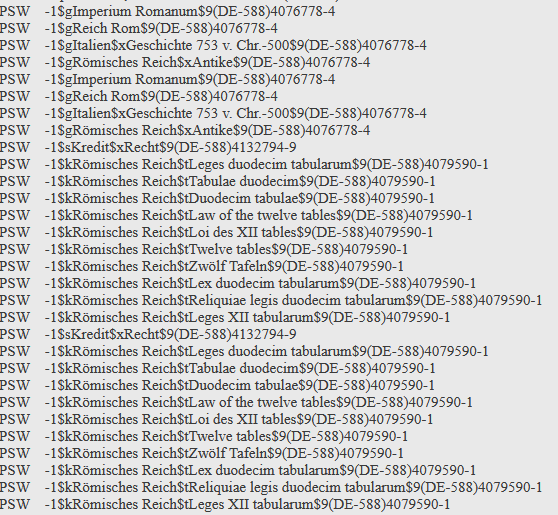 GND
Über eine Verknüpfung mit der GND kann bisher (Aleph -> Publishing -> Primo Classic) eine Synonymsuche durchgeführt werden
Auch das scheint in Alma bereits möglich zu sein und muss auch für Primo VE ermöglicht werden

Link zum GND-Satz: https://swb.bsz-bw.de/DB=2.104/SET=1/TTL=1/PRS=DEFAULT/NXT
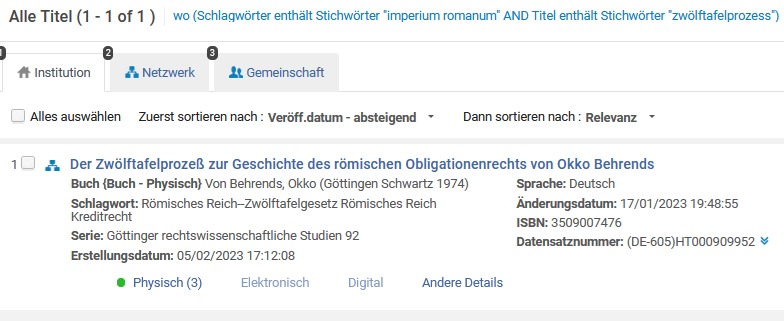 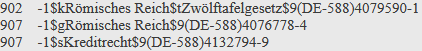 04.10.2023
1. Ausgangslage / Problembeschreibung
9
2. Diskussionsgrundlage
04.10.2023
10
Weg(e) zur Lösung
Dachela 
Erster Schritt ist eben diese Diskussionsrunde
Cases bei Ex Libris
Gemeinsam oder jede Institution einzeln?
Idea Exchange, NERS Request
Schlechte Chance auf Erfolg, da nur der deutschsprachige Raum betroffen ist
Customer Care Calls
Wie sind Ihre Erfahrungen hiermit?
Weitere Ideen gerne vorbringen
04.10.2023
2. Diskussionsgrundlage
11